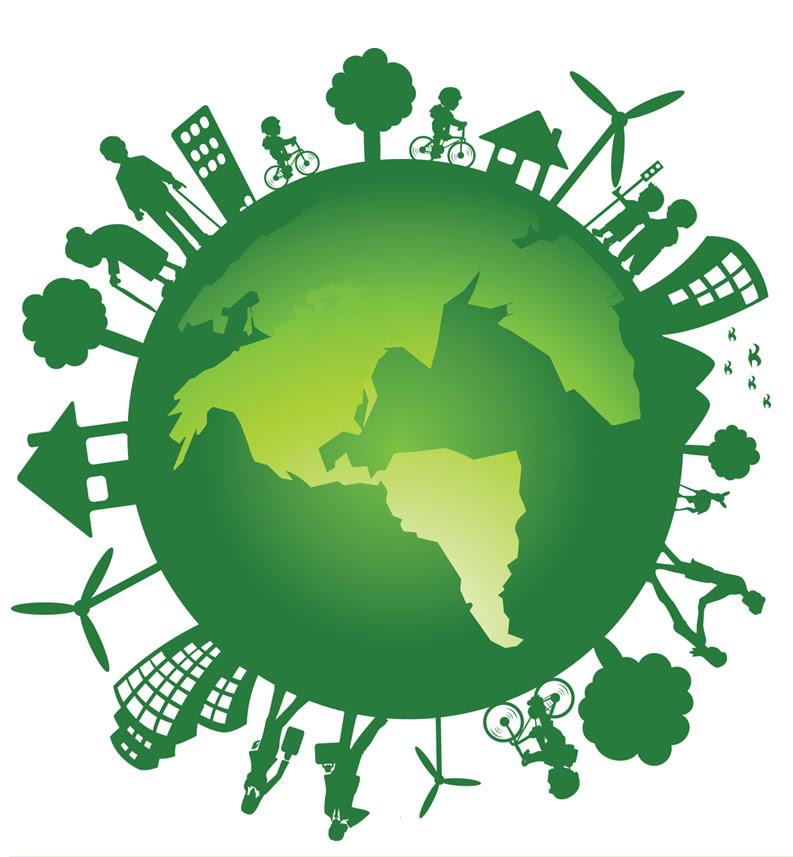 NGEnvironment5th Partner Meeting via ZOOMThe NGEnvironment Survival Guide and Policy Paper Conference


23rd- 25th of March 2021
Project Number: 2018-1-DE02-KA204-005014
NGEnvironment
Foster European Active Citizenship and SustainabilityThrough Ecological Thinking by NGOs
A warm welcome to the NGEnvironment 
Project partners
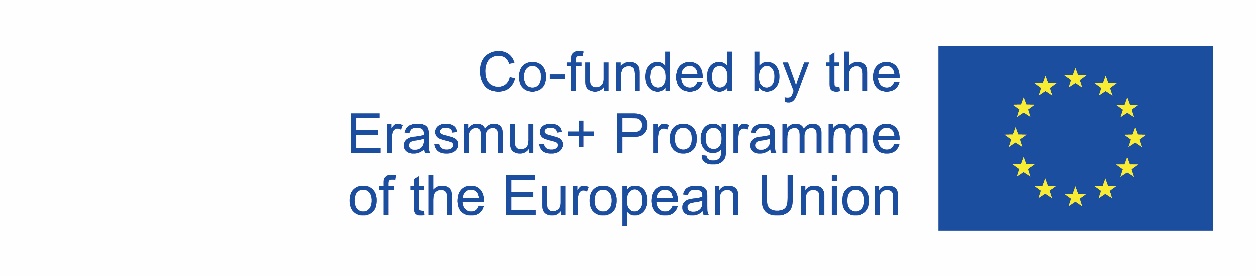 The European Commission support for the production of this publication does not constitute an endorsement of the contents which reflects the views only of the authors, 
and the Commission cannot be held responsible for any use which may be made of the information contained therein.
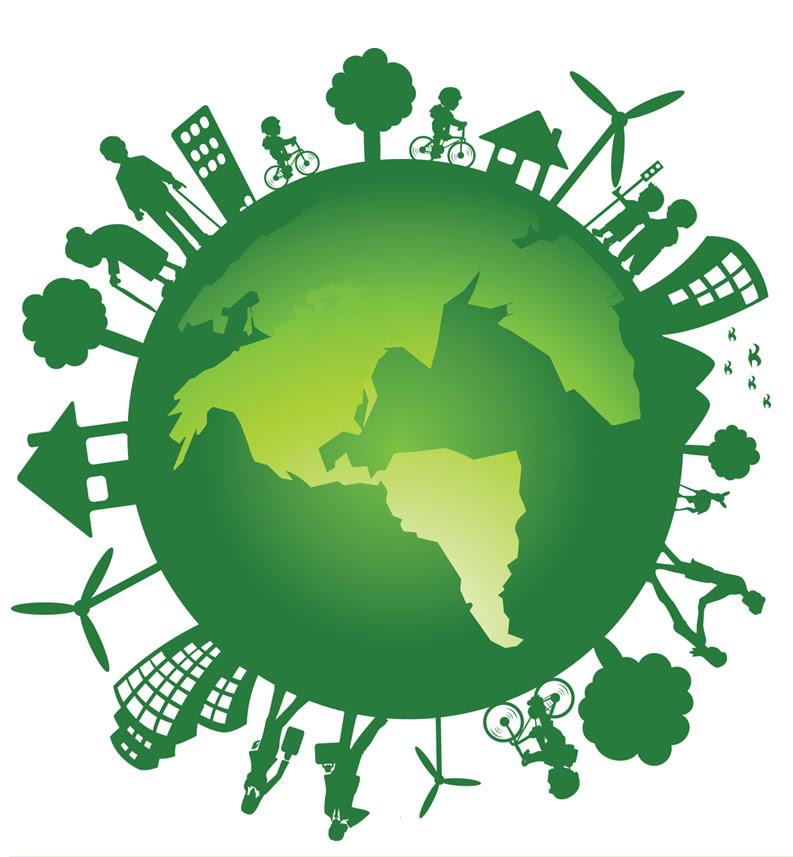 Welcome to our Online Meeting!
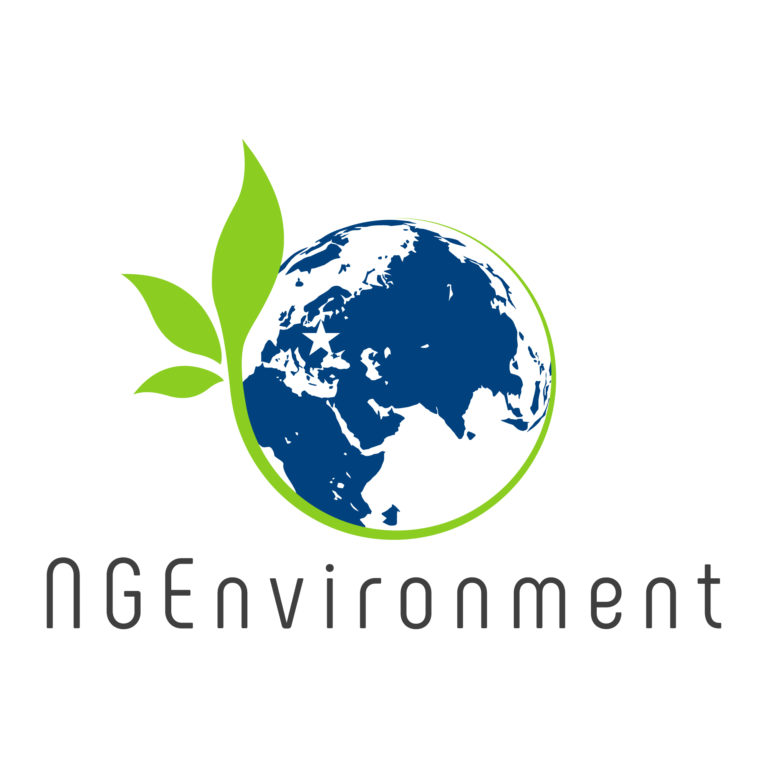 The NGEnvironment Survival Guide and Policy Paper Conference
NGEnvironment5th Partner Meeting via ZOOM23rd- 25th of March 2021
Project Number: 2018-1-DE02-KA204-005014
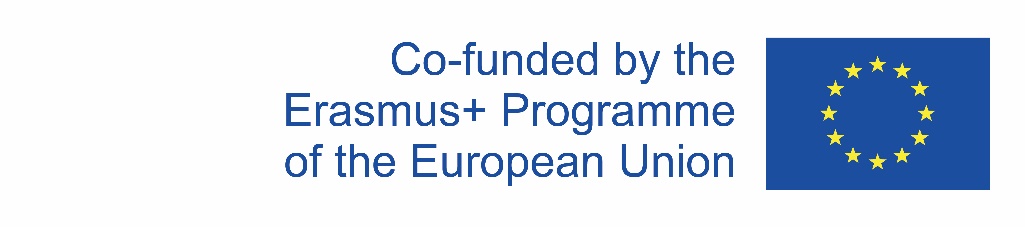 Meeting - Venue:
ZOOM instead of
Across Limits Ltd. (AL)
Hilltop Gardens,
Triq L-Inkwina,
Naxxar, NXR2641
Malta
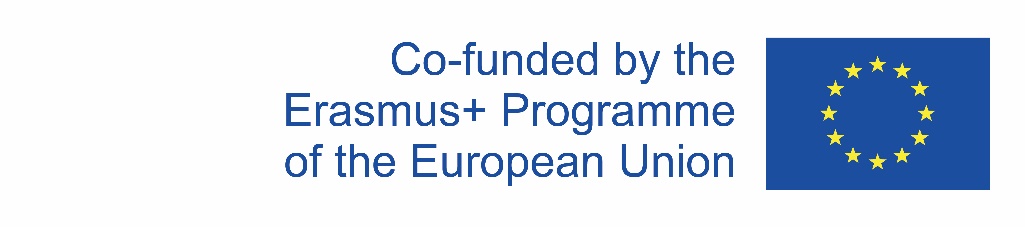 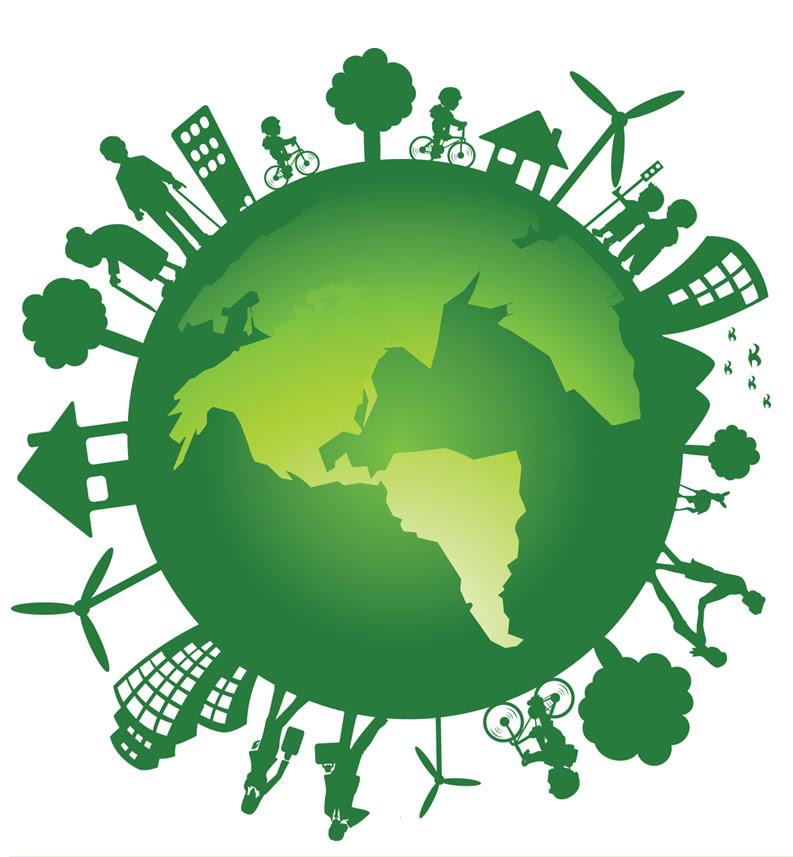 Tuesday, 23rd of March 2021Start day
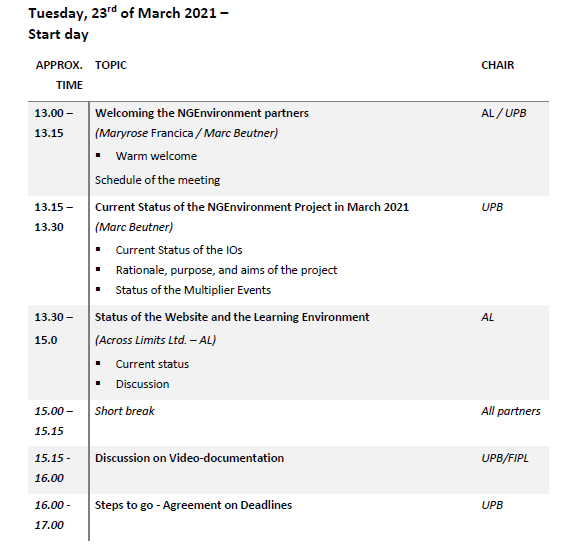 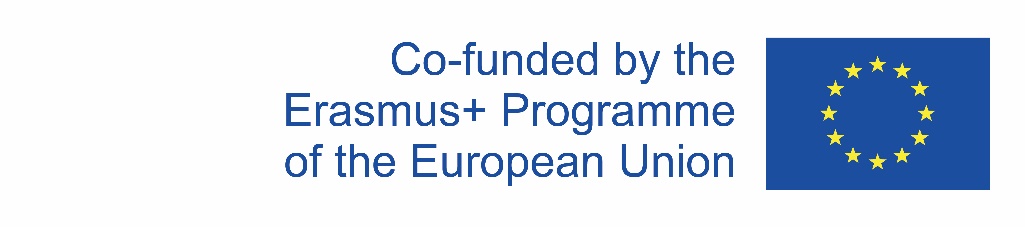 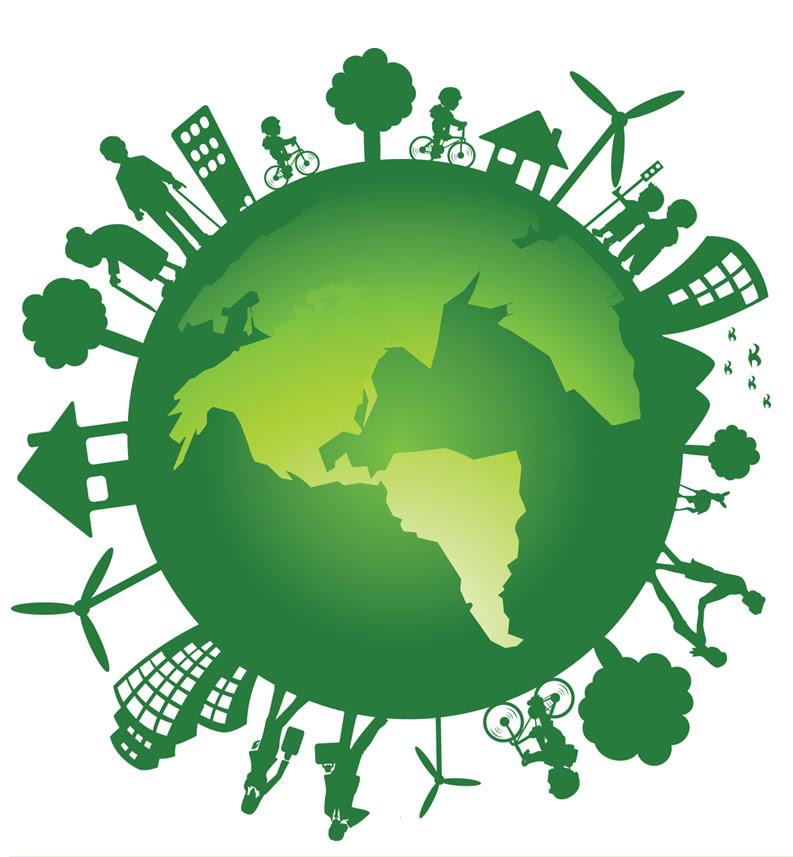 Wednesday, 24th of March 2021Second workshop day!
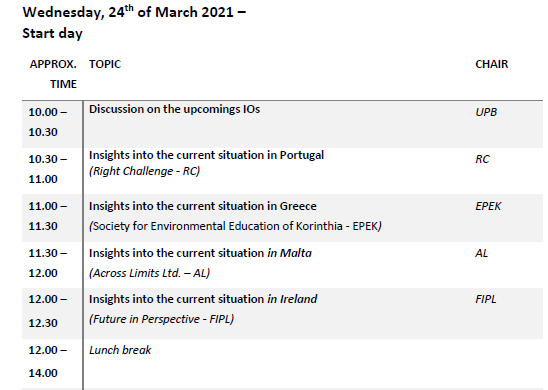 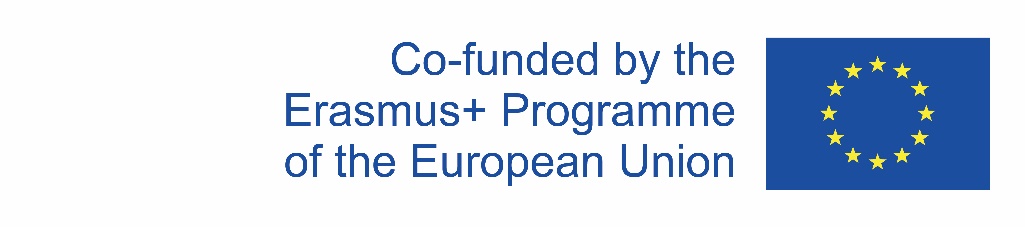 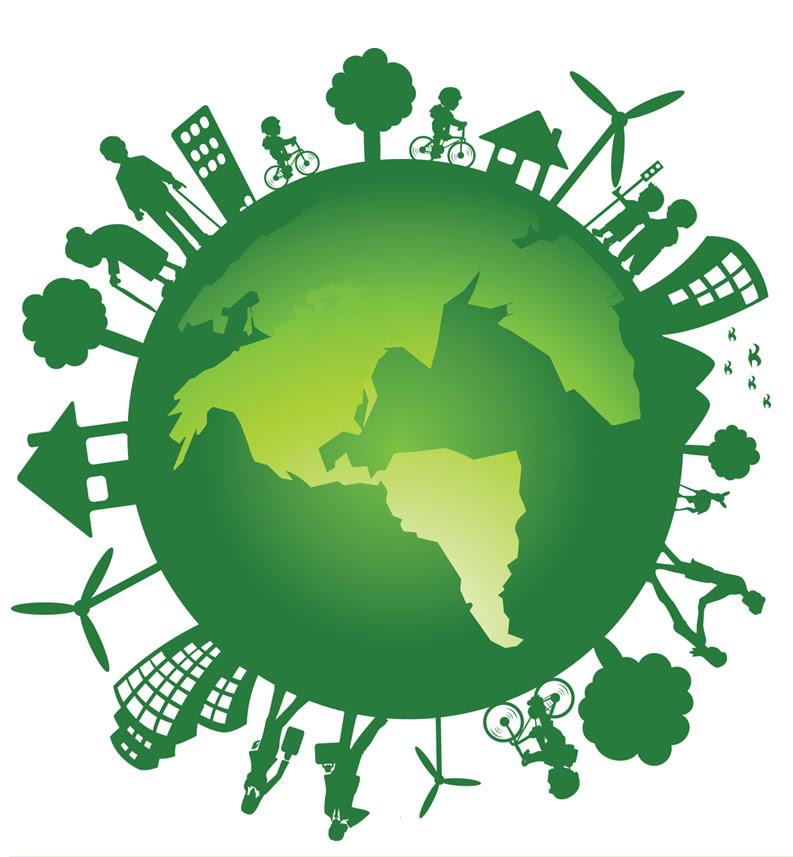 Wednesday, 24th of March 2021Second workshop day!
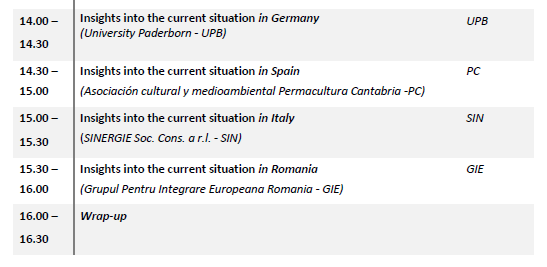 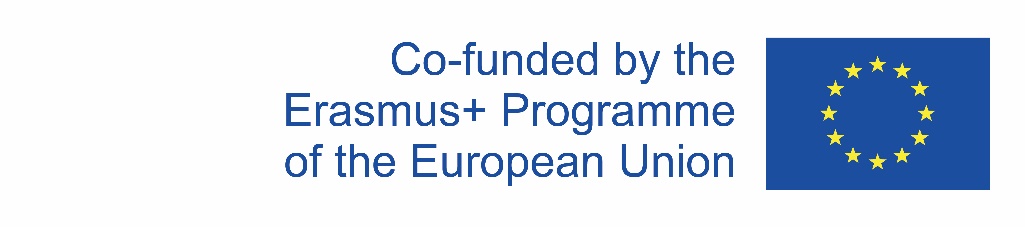 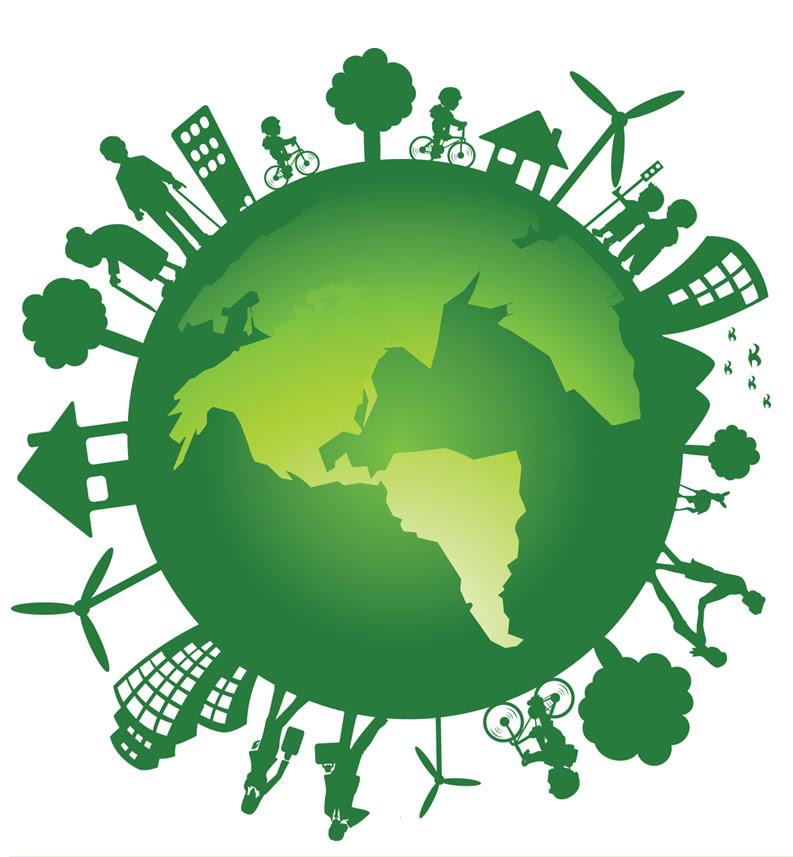 Thursday, 25th of March 2021–Third Workshop day!
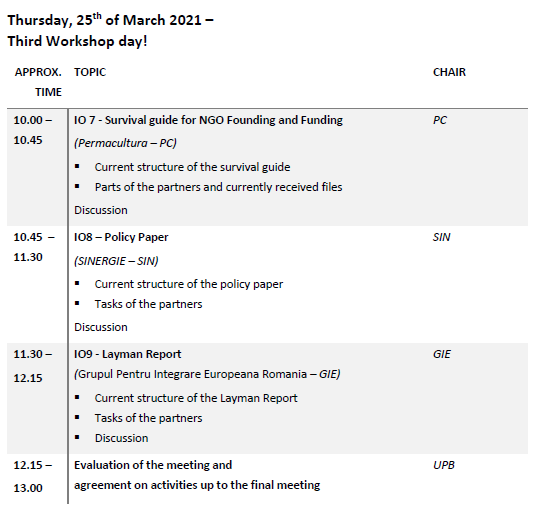 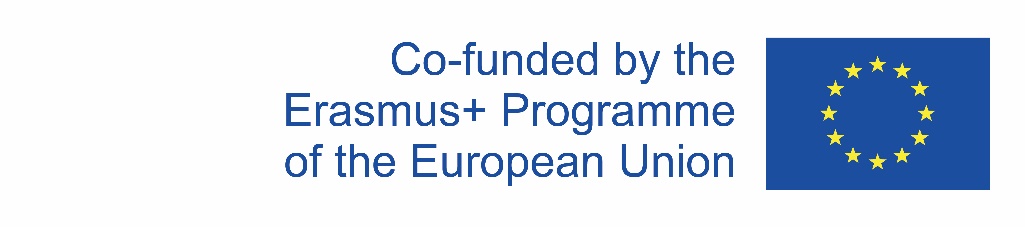 Contact
Marc BeutnerUniversity Paderborn, Warburger Str. 10033098 Paderborn, GermanyMarc.Beutner@uni-paderborn.de
http://wiwi.uni-paderborn.de/department5/wirtschaftspaedagogik-prof-beutner/
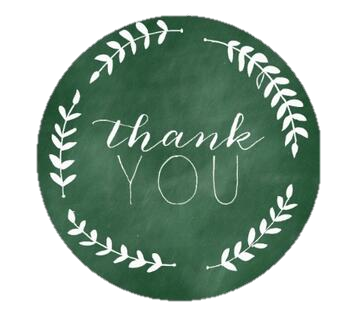 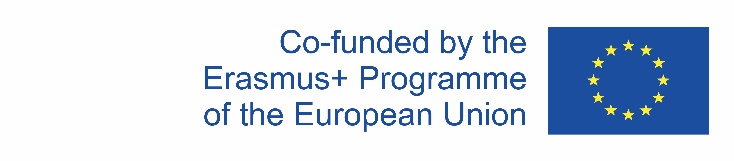 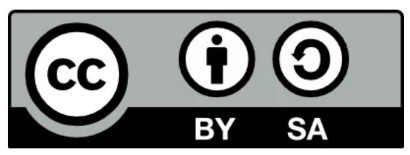 The European Commission support for the production of this publication does not constitute an endorsement of the contents which reflects the views only of the authors, 
and the Commission cannot be held responsible for any use which may be made of the information contained therein.